Разгадайте ребус:
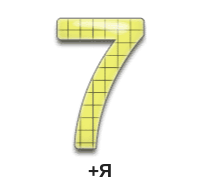 С.И. Ожегова: «Семья — группа живущих вместе близких родственников».
•  Если семья — это постройка, то какая…• Если семья — это цвет, то какой…• Если семья — это музыка, то какая …• Если семья — это геометрическая фигура, то какая…• Если семья — это настроение, то какое…
Семейные ценности:
Ценность родительства;
Ценность родства;
Ценность супружества;
Ценность здоровья;
Обычаи и традиции;
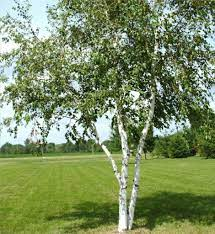 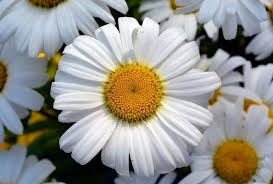 Князь Петр и Февронья Муромских
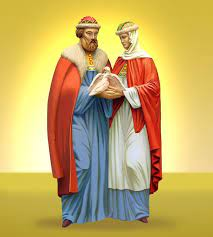 Соедините пословицы
1. Про доброе дело              2. Худо жить                         3. Доброе слово лечит, 4. Жизнь дана
говори смело.
без ласкового слова.
а злое калечит.
на добрые дела.
Соедините пословицы
1. Про доброе дело              2. Худо жить                         3. Доброе слово лечит, 4. Жизнь дана
говори смело.
без ласкового слова.
а злое калечит.
на добрые дела.
1.Издавна одной из  традиций в русских семьях была традиция узнавать о своих предках, составлять свою родословную, генеалогическое дерево.2.Одной из традиций было то, что люди гордились своими знаменитыми предками.3.Существует традиция называть детей в честь кого – то из членов семьи.4.Во многих семьях есть традиция проведения отпусков и свободного времени.5. Отмечать семейные праздники – тоже традиция.
«Семья — это та первичная среда,	где человек должен учиться творить добро» 
                     В. А. Сухомлинский